Welcome
VERB
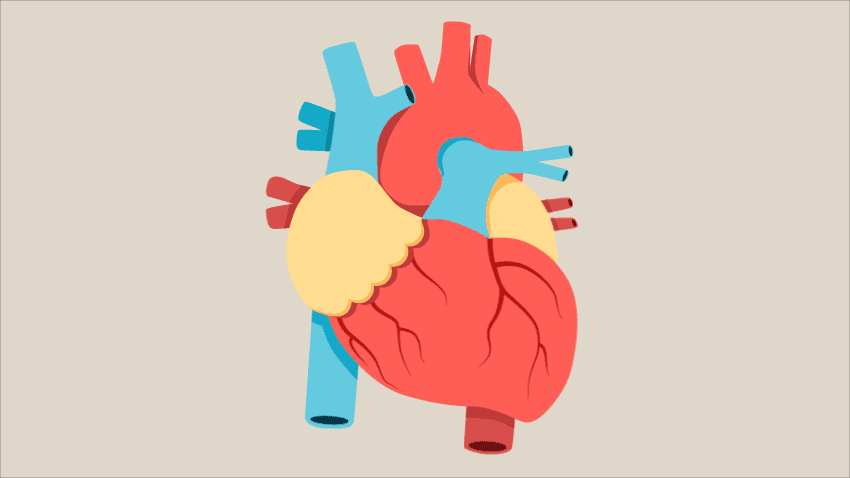 VERB
Action Verbs
Helping Verbs
Linking Verbs
Transitive Verbs
Intransitive Verbs
What is verb?
A verb is a doing word.
A verb is a word which expresses action or a state of being.
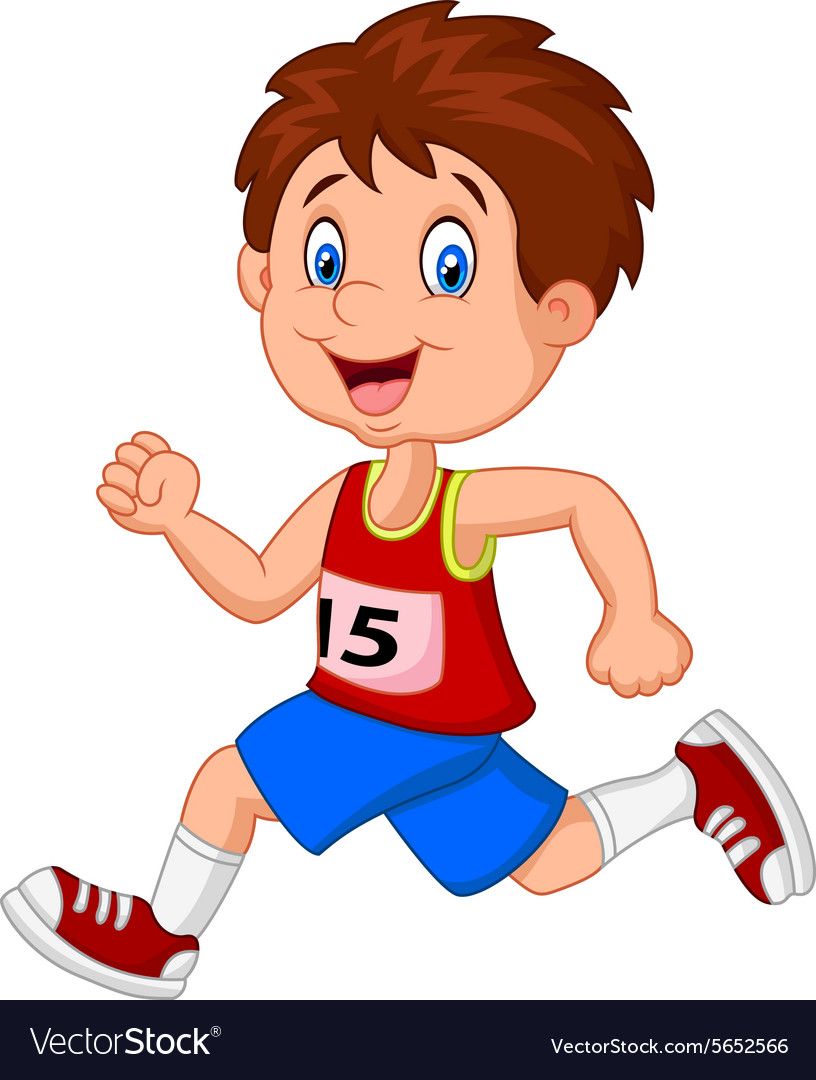 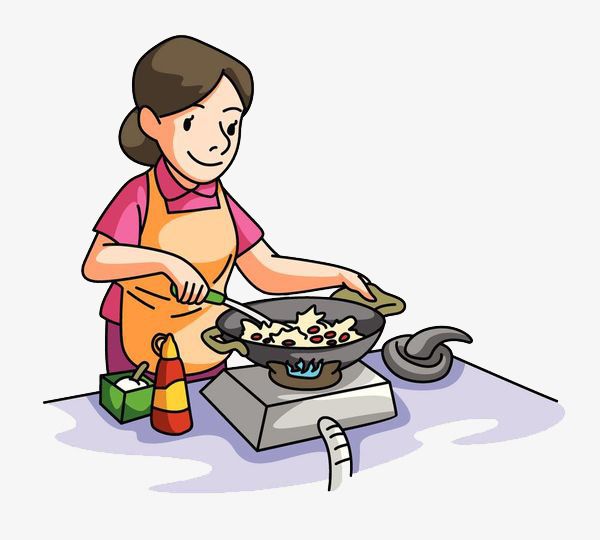 She cooks food.
He runs fast.
Commonly used Helping verb
Action Verbs----Linking Verbs
A linking verb connects or links the subjects to a word or group of word which  describes the subjects.
An action verb expresses either physical or mental activity.
I have done the sum in the morning.
Open your book.
Sumon is a student.
The class has appeared perfect.
I understand the sum clearly.
She looks very beautiful.
Some linking verbs from the verbs (Be)
Am, is, are, was, were, have been, has been, had been, shall be, will be, may be, can be, should be.
Other linking verbs
Appear, Seem, Look, Become, Stay, Sound, Taste, Remain, Grow, Smell, Feel
Transitive Verbs---Intransitive Verbs
A Transitive verb is a verb that expresses an action directed towards a person, place, thing or idea.(Object)
An Intransitive verb tells something about the subject or expresses action without the action passing to the receiver.
He goes to school.
The baby walks.
I am here in front of you.
He plays Football.
He teaches me English Grammar.
I see a bird.